Introducción a la educación y salud vocal .




Docente : Pamela Andrea Díaz Gallegos
Electivo Salud y Educación Vocal 
Facultad de Derecho  Universidad  de Chile 
Primer Semestre 2021
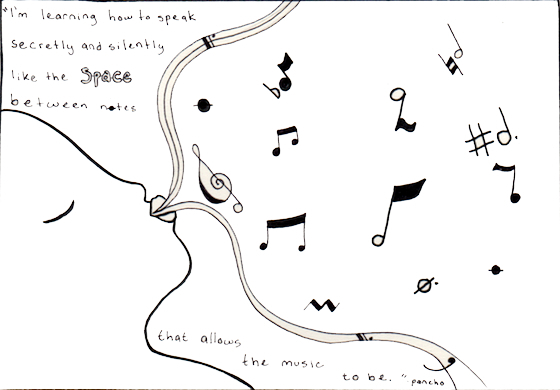 Breve historia de la voz ..
´¨Todo comienza con platón cuando describe la voz humana como un impacto de aire ,  que llega por los sonidos del alma.¨

Posteriormente en el año  1940 Leonardo Da Vinci realiza extensos trabajos con laringes humanas , las cuales nos dan cuenta con mucha más  precisión ,  de la que se conocía sobre sus particularidades anatómicas .
Estructuras relacionadas a la Producción Vocal .
Sistemas involucrados en la producción de la voz .
Respiratorio 
Resonancia 
Articulatorio      
Psicológico
Neurológico 
Auditivo 
Fonatorio
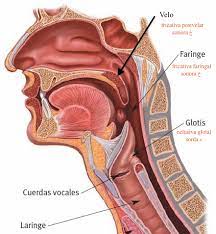 Sistemas involucrados en la Producción Vocal.
El sistema encargado de la producción de la voz son los fuelle o sistema respiratorio , vibrador , resonadores y articuladores. 

Los fuelles proporcionar a través  de una espiración activa , el aire necesario para producir el movimiento de las cuerdas vocales (pliegues vocales ) que genera un sonido que  es ampliado y  modificado en las cavidades orales y nasales. 

La teoría mas aceptada con respecto de la vibración laríngea es la
teoría mioelástica  (van    den berg 1958 ) en   donde  según  la presión 
debe superar la tensión ejercida por los pliegues vocales , cuando la glotis de encuentra cerrada ( lamina que cubre  y protege la vía áerea.) su alteración provoca neumonías aspirativas , ya que el  contenido de alimento cae por gravedad a la vía área provocando  un cuadro infeccioso llamado disfagia , es la mayor causa de muerte en el adulto mayor  .
1.Nariz :
 conducción del aire
 humidificación , calentamiento o enfriamiento 
  Filtración
 transporte mucociliar 

2.Faringe :
conducción Humidificación  
      (en menor grado que la nariz) .
 Calentamiento 
3. Laringe :Protección de la vía aérea inferior
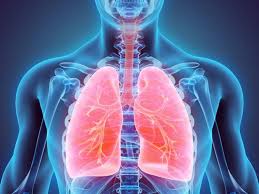 4.Tráquea :
 conducción del aire 
humidificación y calentamiento en menor grado que la nariz.
5. Pulmones :
Almacenamiento del aire para la producción del habla y la fonación 
Intercambio de oxigeno , ventilación . 
Consta de dos ciclos inspiración y expiración .
Los 5  Procesos Motores Básicos  intervinientes            articulación , respiración  ,  fonación , resonancia y  la  masticación .
La respiración :
 se realiza en dos fases, inspiratoria (toma de aire) y espiratoria (expulsión de aire) ambas    representan un ciclo respiratorio. Los ciclos variaran de acuerdo al objetivo de la respiración. 

Tipo y modo respiratorio : 
Tipo : nasal / oral / = mixto 
Modo :  costal alto / costo diafragmático / abdominal 
             El profesional de la voz debe tener como objetivo  
             lograr un  tipo respiratorio costodiafragmatico , y modo      
             mixto . nasal y oral
Fonación :  
Sonidos que se  emiten en  el tracto vocal, por la vibración   de los pliegues ( laringe). 

III.  Articulación :
  los órganos  pasivos y activos ( lengua , dientes , mejillas ,  labios , paladar) ambos  hacen contacto para producir el sonido en un punto de articulación .
Ejemplo: 
Fonema bilabial =  b/m/p  producido por el contacto de los labios .
IV. Prosodia : 
Es la melodía y ritmo de la voz  .

 V. Resonancia :
Corresponde a la cavidad oral situada inferiormente a la cavidad nasal.  
Es una cavidad irregular cubierta de mucosa que modifica su tamaño  de acuerdo a la proximidad existente entre el maxilar superior  y  la mandíbula .
La laringe
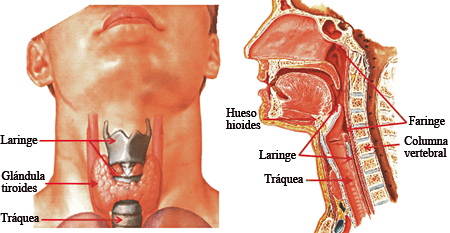 La laringe esta ubicada en la línea media el cuello 
mide entre 5 a 7 cms. 
Es un órgano muscular y cartilaginoso de la fonación que se encuentra en el punto mas inferior del tracto vocal, se conecta inferiormente a la tráquea y superiormente a la faringe . 
Su función es respiratoria y digestiva.
Las Cuerdas Vocales
La cuerda vocal se puede dividir en dos capas de tejido  con características mecánicas diferentes: el cuerpo y la cubierta. 

 El cuerpo es músculo más o menos rígido que está conectado a las capas más  superficiales que forman la cubierta. 
La cubierta es una capa muy elástica recubierta de mucosa. 

 Así las cuerdas vocales comienzan a separarse poco a poco desde abajo, hasta que solo queda en contacto la parte superior y finalmente quedan totalmente separadas. 
 Este movimiento se produce por las contracciones musculares y la propia elasticidad de las cuerdas.
Cuerdas Vocales
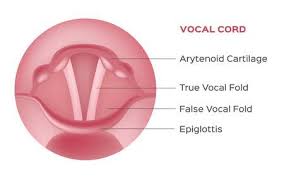 Clasificación según la exigencia vocal .
Resistencia al sobreesfuerzo moderada pero si no protegemos y  entrenamos de forma adecuada .
seguimos de forma correcta y frecuente los pasos de la pauta de higene de la voz para profesionales además de eliminar hábitos de uso y mal uso vocal , alimentación y actidad  física se sugiere la practica de bhati-yoga y / técnicas de relajación .
Patologías por alta exigencia Vocal.
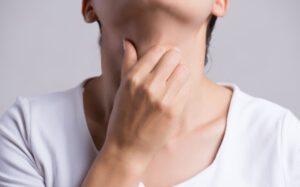 Disfonía Psicógena 
Disfonía Músculo Tensional (DM )
Alteraciones Músculoesqueletales .
Conductas de uso y abuso vocal.
Factores desencadenantes que influyen en el rendimiento del estado vocal
 y su salud : 
stress , fatiga 
tabaco 
3.  alcohol y reflujo  afectan la  mucosa del pliegue vocal .
acidez , reflujo  gastroesofágico .
alimentos irritantes , picantes , condimentados .
poca hidratación
sustancias nocivas 
respirador bucal 
ambientes ruidosos 
estados alérgicos (  uso de corticoides )
ambientes calefaccionados
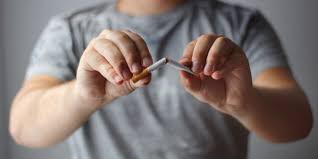 lo que nunca debemos olvidar!!
Evitar conflictos y relaciones insanas 
Equilibrio /  Mente sana = cuerpo sano = voz normal 
Alimentación / hidratación 
eliminar la excesiva ansiedad 
eliminar azucares y grasas . 
no gritar 
meditar 
 uso diario  de  la pauta de higiene de la voz .
entrenamiento vocal 
dormir , descansar  ( oxigenación del sistema nervioso , reparación celular) 
” vida simple , pensamiento elevado .

mantener el estado de animo  , no olvidar  mantenerse positivo  .
Muchas Gracias !!